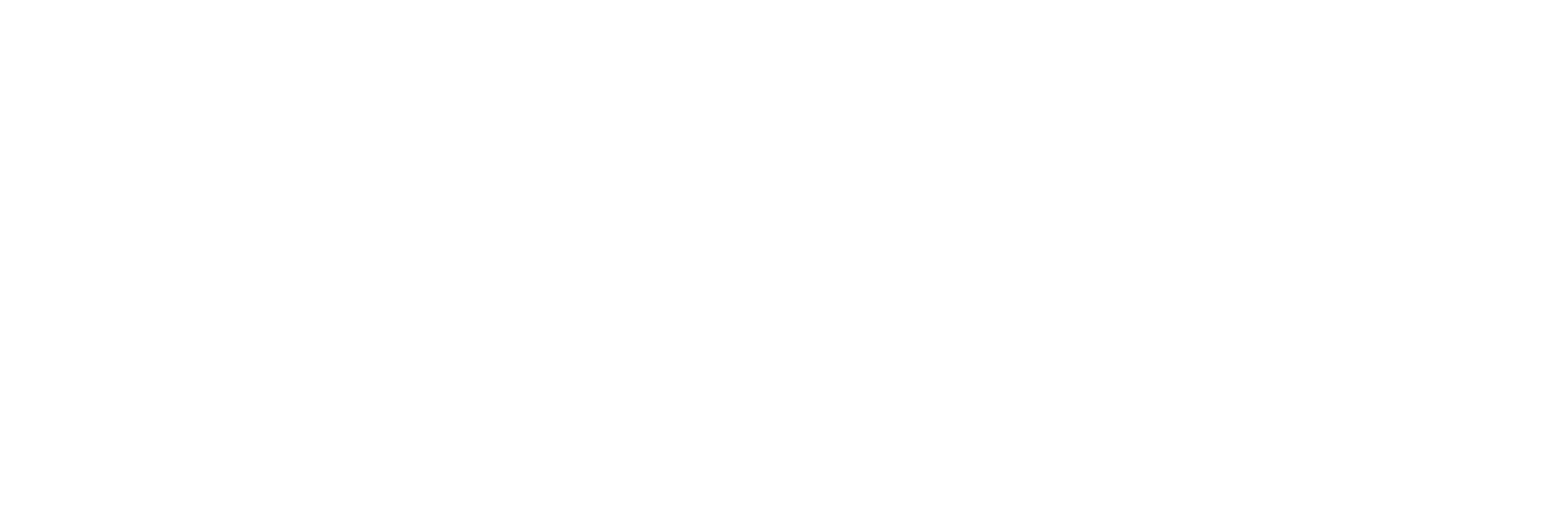 AMBITION
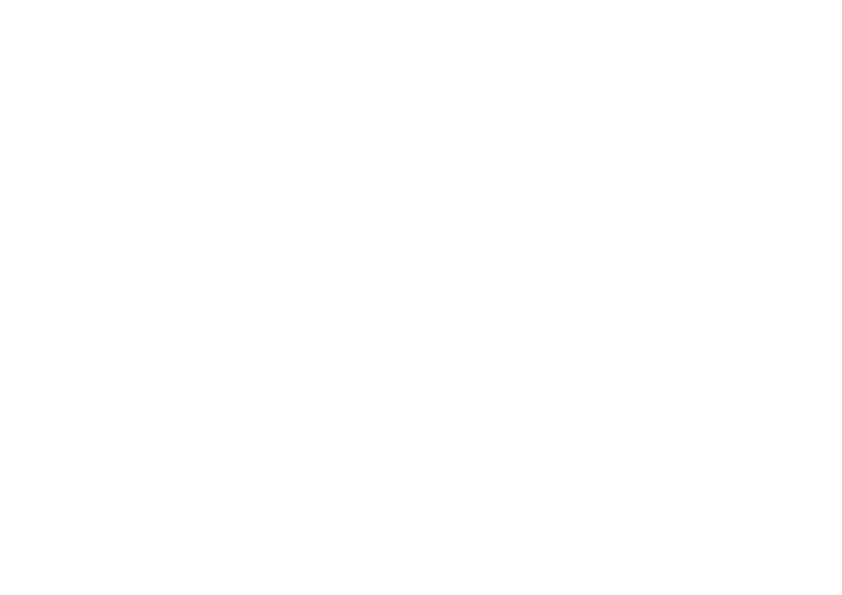 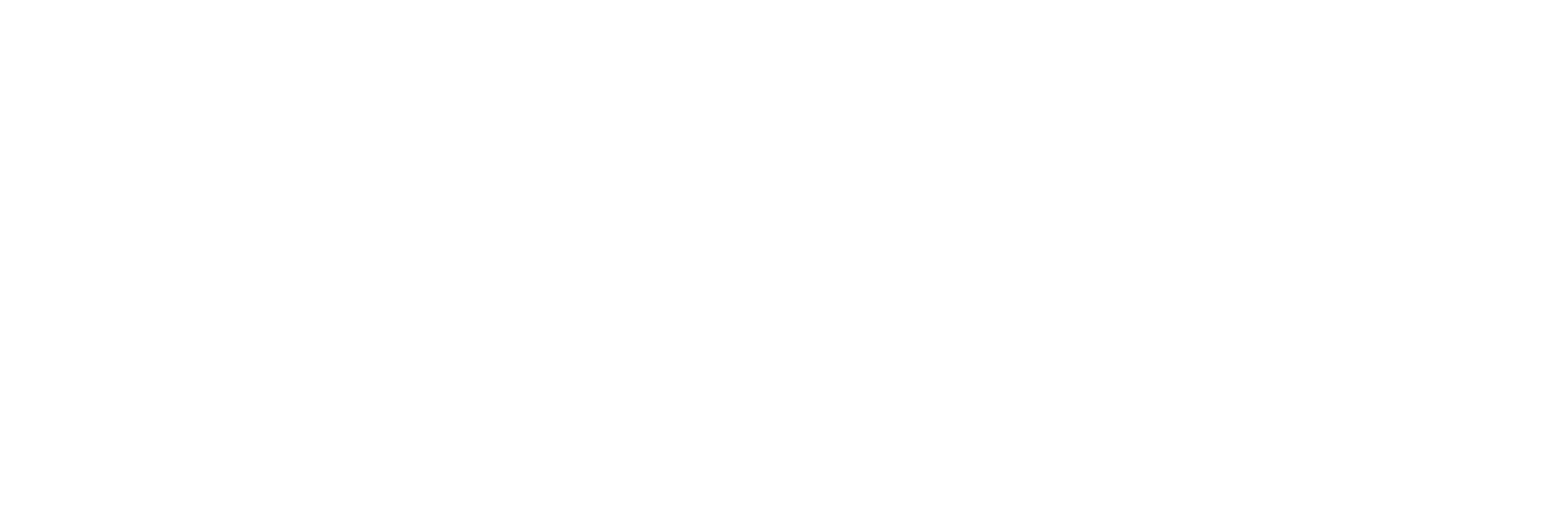 UN EXERCICE DE RÉFLEXION
Durée : 30 minutes
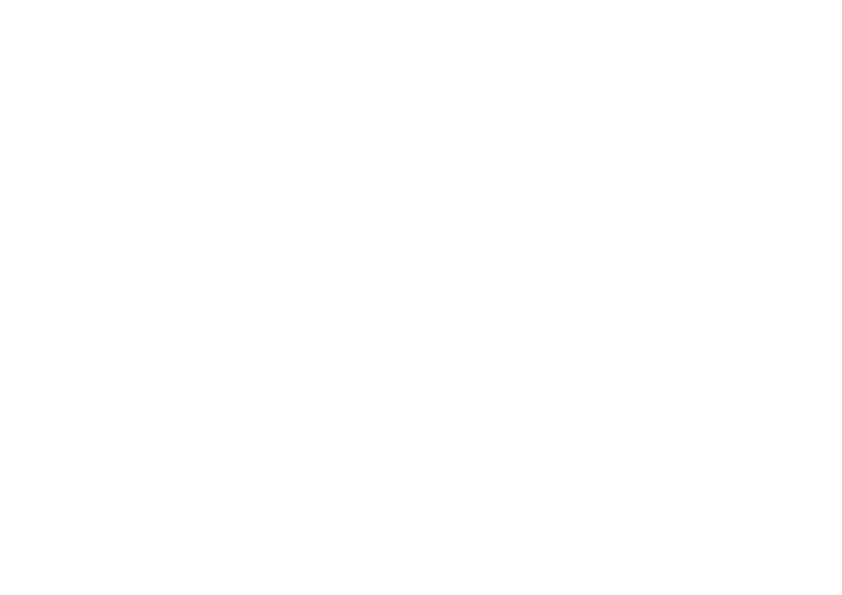 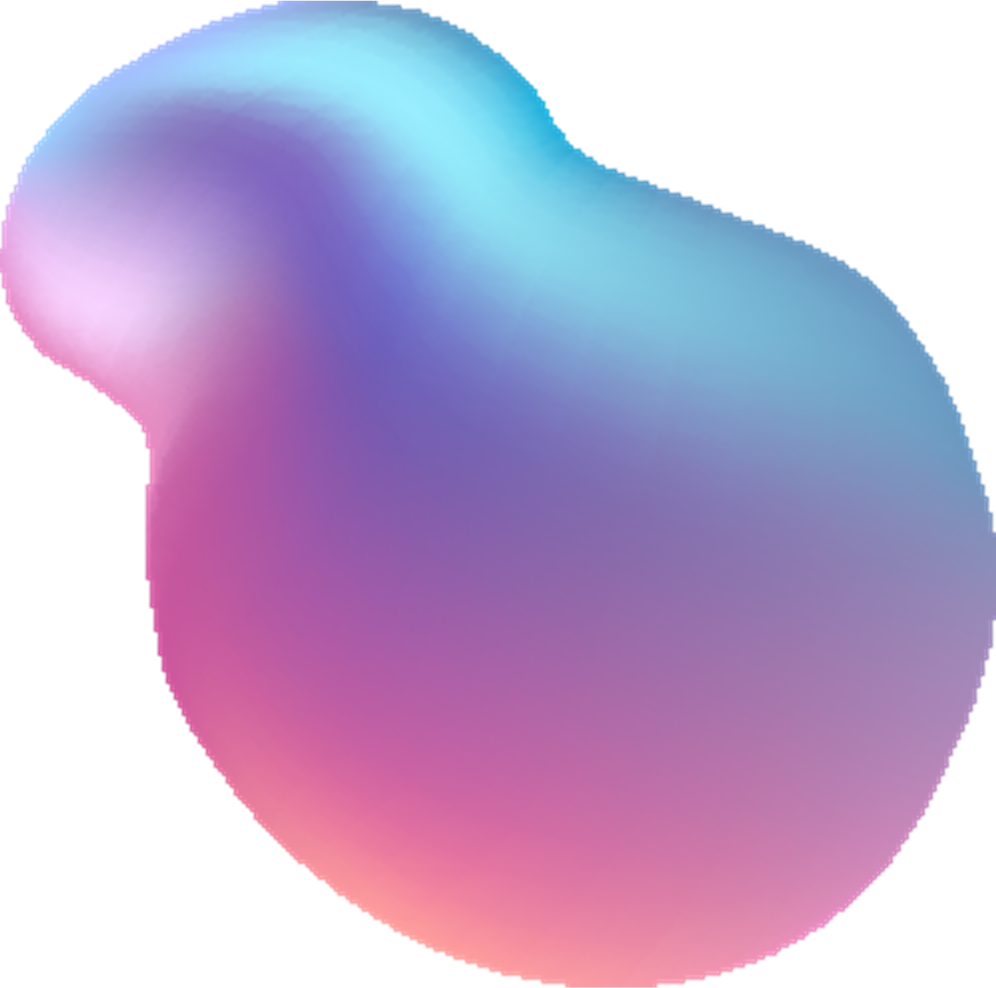 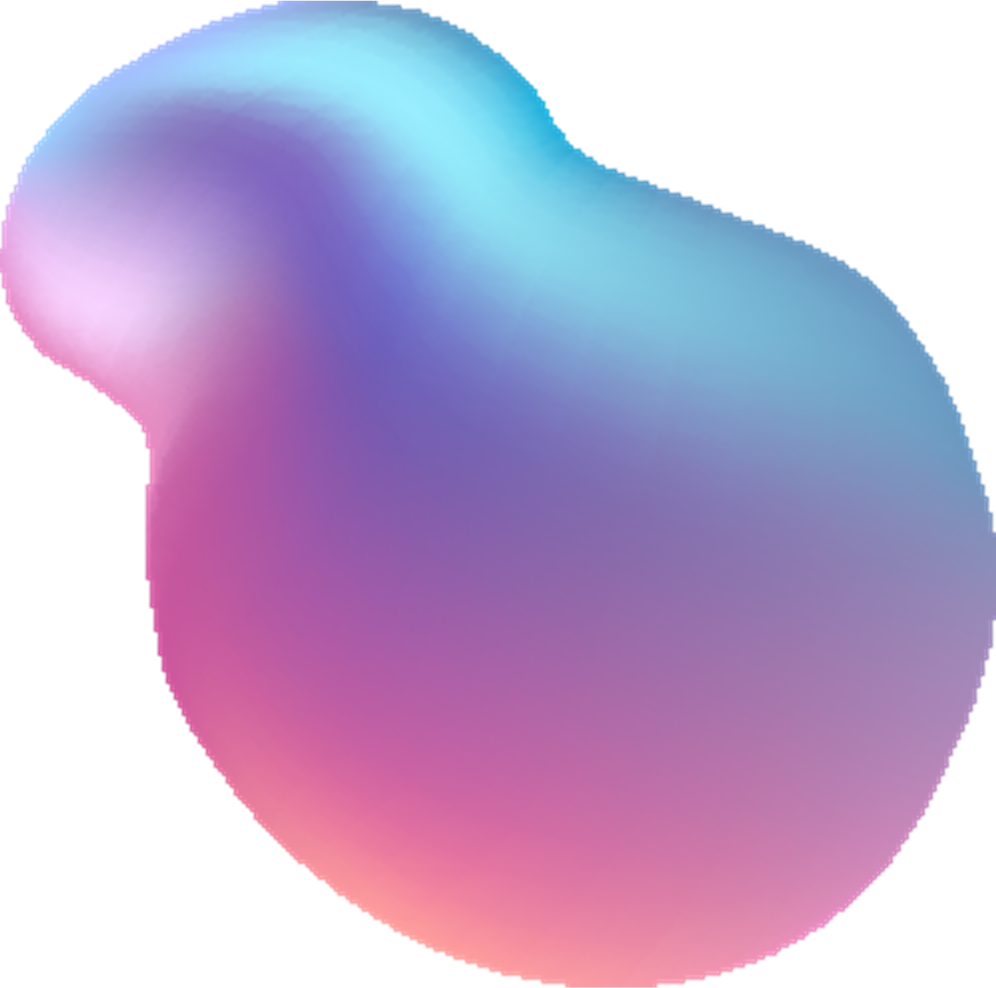 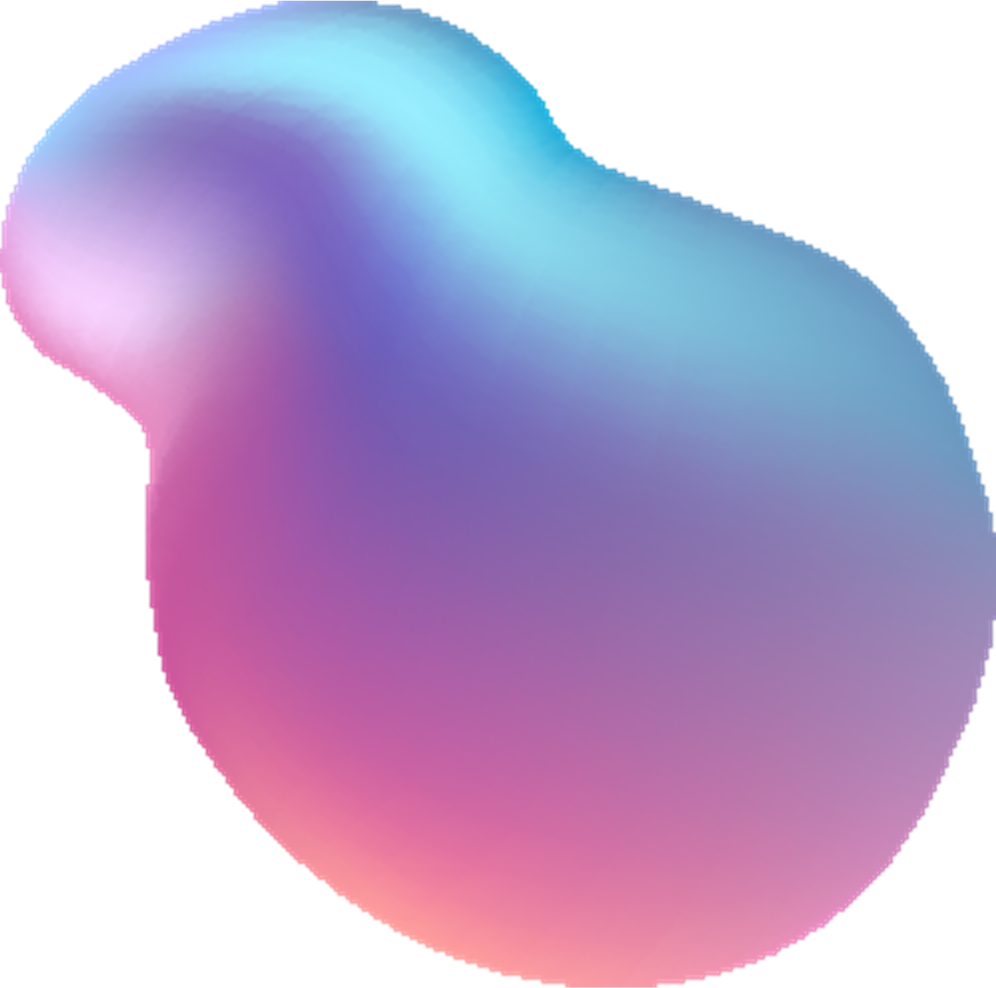 A la fin de notre échange, qu'est-ce que j'aimerais entendre de sa part idéalement ?
A l'idéal, à quoi ressemblerait ma collaboration avec lui ?
Quelle ambition pourrais-je lui transmettre en une phrase ?
Quelle sera mon intention la prochaine fois que je le retrouve ?
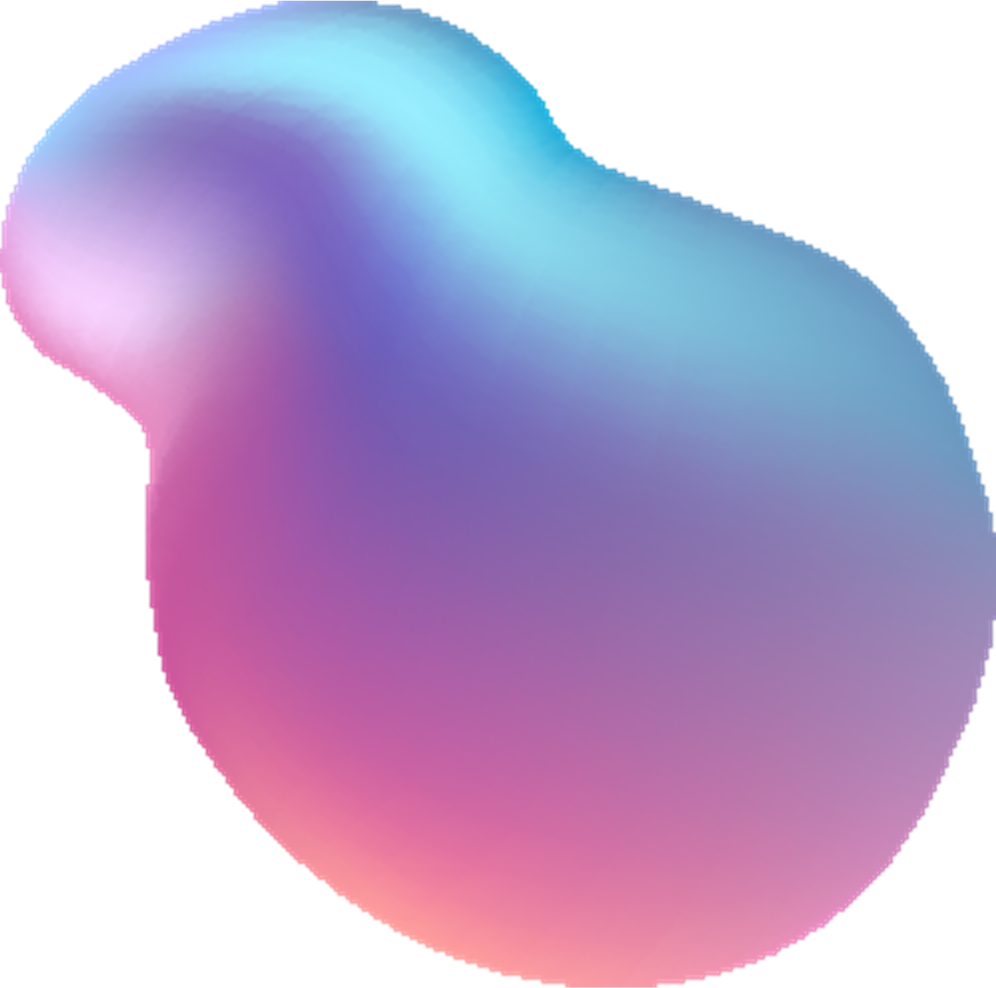 Pensez à un praticien que vous connaissez et que vous allez retrouver prochainement...

Répondez ensuite aux questions suivantes :
Prenez 10-15 minutes
[Speaker Notes: L’INTÉRÊT : du pharmacien parfois centré sur le business uniquement et qui est parfois difficile à conquérir de façon plus émotionnelle 
LA CONCURRENCE : acharnée qui a inondé le marché, qui est ancrée et présente 
LE POIDS DE L’HISTOIRE : un historique parfois tenace contraignant la combativité 
LES HABITUDES : de prescriptions à faire basculer et aussi les siennes, dans son approche, les habitudes d’une culture scientifique, d’une approche plus rationnelle
L’EFFORT : la sensation d’avoir beaucoup tenté et que ça ne change pas pour autant, et comme le terrain de jeu est immense avec beaucoup de pharmacie ca offre le pouvoir de passer de l’une à l’autre assez rapidement mais cela nécessite aussi beaucoup d’efforts]
UN CRAN PLUS LOIN...
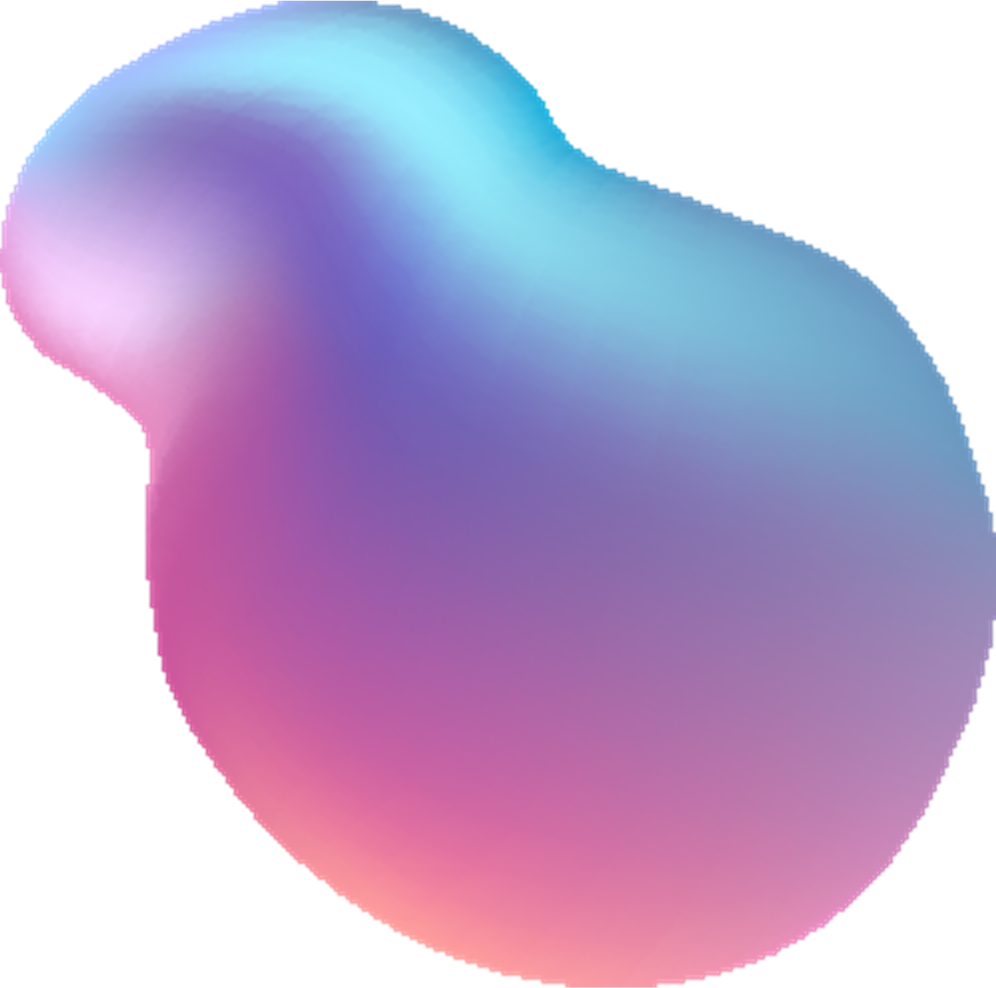 Êtes-vous plutôt rêveur ? Ou pragmatique ?

Dans votre vie personnelle ou professionnelle, quels sont les projets qui vous ont le plus fait vibrer ? Qu'avaient-ils en commun ?

Quelle est votre raison d'être dans l’entreprise ? La cause portée face aux médecins ? 

Quelle est la passion sur laquelle vous êtes intarissable ? Et dans l’entreprise ?

Qui vous inspire sur le sujet de l'ambition ? En quoi ces personnes vous ressemblent ? Ou pas ?
Prenez 10-15 minutes pour répondre à ces questions...
[Speaker Notes: L’INTÉRÊT : du pharmacien parfois centré sur le business uniquement et qui est parfois difficile à conquérir de façon plus émotionnelle 
LA CONCURRENCE : acharnée qui a inondé le marché, qui est ancrée et présente 
LE POIDS DE L’HISTOIRE : un historique parfois tenace contraignant la combativité 
LES HABITUDES : de prescriptions à faire basculer et aussi les siennes, dans son approche, les habitudes d’une culture scientifique, d’une approche plus rationnelle
L’EFFORT : la sensation d’avoir beaucoup tenté et que ça ne change pas pour autant, et comme le terrain de jeu est immense avec beaucoup de pharmacie ca offre le pouvoir de passer de l’une à l’autre assez rapidement mais cela nécessite aussi beaucoup d’efforts]